Za začetek prisluhni posnetku in poskušaj ugotoviti, na katero žival te spominja glasba.
Na spodnji povezavi preveri, če si imel/a prav.
https://www.youtube.com/watch?v=oaSQa-yCNjg
Poslušal/a si skladbo WALZING CAT skladatelja Leroya Andersena.
Godala igrajo značilen mijav. Kdo muco na koncu spodi? Ali si slišal/a, kako muca beži?

Na naslednji drsnici je nova pesmica o mucu. 
V zvezek za glasbo prepiši pesmico ter jo zapoj ob pritisku na zvočnik.
Pod besedilo še nariši mucka.
KAJ JE TEBI, MUCEK MALI
primorska ljudska
 
Kaj je tebi, mucek mali, mjav, mjav, mjav,
da se mi tak milo jočeš, mjav, mjav, mjav?               milo - otožno, blago
 
Dekle me je obdolžilo, mjav, mjav, mjav,		 obdolžilo - obtožilo
da sem ji klobaso snedel, mjav, mjav, mjav.
 
Ona jo je sama vzela, mjav, mjav, mjav,		  hlapec  – delavec 
in je hlapcu klobaso nesla, mjav, mjav, mjav.	             na kmetiji
 
Jaz pa sem skoz' lino gledal, mjav, mjav, mjav,	  lina – okno, odprtina
ko je hlapec klobaso jedel, mjav, mjav, mjav.
 
Največ pa zasluž' ta stara, mjav, mjav, mjav,	  švoh - slabo
ker tak švoh klobase špara, mjav, mjav, mjav!	  špara – varčuje
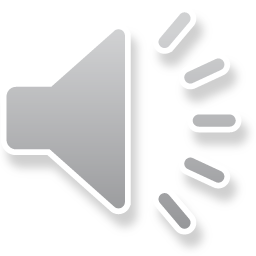